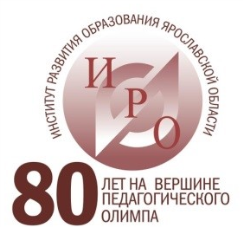 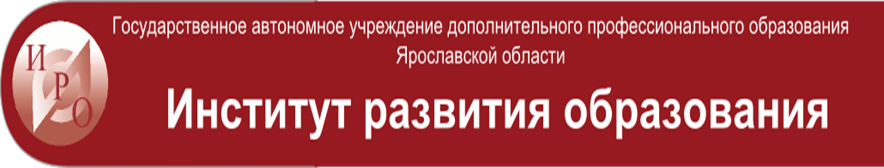 Характеристика основных направлений реализация проекта «Сопровождение ПОО по формированию профессиональной культуры обучающихся»Общие подходы к пониманию основных компонентов профессиональной культуры обучающихся
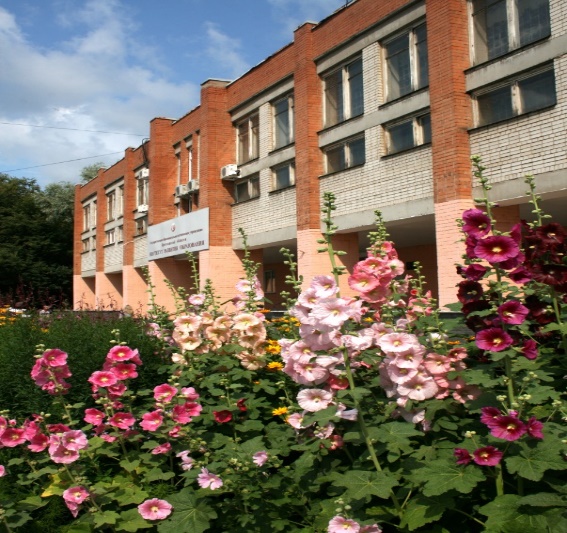 Задорожная И.В., методист центра развития профессионального образования
30 сентября  2020 г.
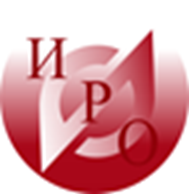 Основные задачи проекта
1. Разработка понятийного аппарата профессиональной культуры обучающихся;
2. Отбор и утверждение б/пл ПОО ЯО, участвующих в разработке и апробации технологий формирования ПК обучающихся;
3. Разработка комплекта учебно-методических материалов, обеспечивающих формирование ПК  в учебной и внеучебной деятельности;
4. Апробация разработанных учебно-методических материалов, обеспечивающих формирование ПК обучающихся; их представление и обсуждение в рамках работы областных методических объединений;
5. Издание и тиражирование комплекта УММ, обеспечивающих формирование ПК обучающихся.
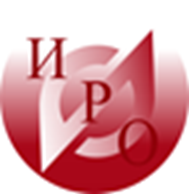 Задачи базовых площадок
1. Разработать учебно-методические материалы по формированию профессиональной культуры обучающихся ПОО ЯО по направлению подготовки специалистов среднего звена, квалифицированных рабочих и служащих;
2. Апробировать  учебно-методические материалы по формированию профессиональной культуры обучающихся ПОО ЯО по направлению подготовки специалистов среднего звена и квалифицированных рабочих и служащих;
3. Оказывать  информационную, консультативную, экспертно-аналитическую поддержку ПОО ЯО по вопросам формирования профессиональной культуры  обучающихся.
4. Организовывать технологическую и методическую поддержку в проведении мониторинга результативности реализации проекта.
Основные направления деятельности
1. Организационная деятельность:
Сбор и обработка предложений ПОО по формированию перечня основных компонентов профессиональной культуры обучающихся, признаваемых инновационными, на три ближайших года;
Проведение семинаров, круглых столов с участниками базовых площадок по обсуждению актуальных вопросов  их взаимодействия с ПОО ЯО;
Проведение заседаний рабочих групп по обсуждение основных вопросов движения проекта;
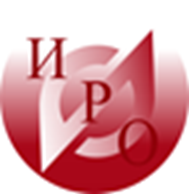 Основные направления деятельности
2. Методическая деятельность:

Организация работы по формированию единых подходов к структуре и содержанию профессиональной культуры обучающихся:
- определение основных  компонентов профессиональной культуры; 
определение направлений учебной и внеучебной деятельности,
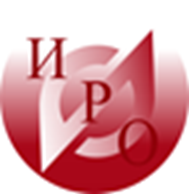 Основные направления деятельности
3. Информационно-консультативная, экспертно-аналитическая деятельность:
-представление и обсуждение рабочих материалов в рамках работы творческих групп или заседаний круглых столов (1 раз в два месяца)

4. Мониторинговая деятельность:
подготовка методических материалов для стартовой диагностики уровня развития ПК обучающихся (ноябрь 2020 г.)
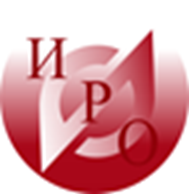 Основные компоненты профессиональной культуры обучающихся
Профессиональная культура — это универсальная система, включающая профессиональные знания и ценности, которые в виде образцов и норм, принятых в конкретной профессиональной области, регулируют профессиональную деятельность.
 Профессиональная культура базируется на опыте и деятельности обучающихся и  проявляется в процессе профессиональной и социальной деятельности. 
 Основой для развития компонентов Профессиональной культуры обучающихся будут ОК, ПК  над ПК по согласованию с работодателем
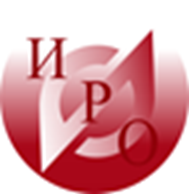 Основные компоненты  профессиональной культуры специалиста и социума
Когнитивный компонент: нормы поведения в обществе, нормы общения;
Мотивационно-ценностный компонент: отношение к себе и другим как к высшей ценности;
 Деятельностный компонент: способность к саморазвитию и самообразованию, самооценке.
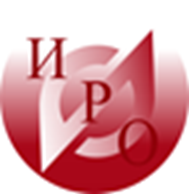 Профессионально-значимые компоненты :
умение организовывать собственную деятельность и в процессе оптимального взаимодействие с другими, 
демонстрация навыков  по разрешению психологических ситуаций, - владении элементами  ораторского искусства; 
умение  оптимально организовывать рабочее место и рабочее время, 
формировать свой  профессиональный имидж и др.
владение компьютерными и современными информационными технологиями: способность к сбору, анализу информации.
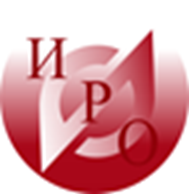 Над профессиональные компетенции
Политическая и социально-экономическая -   ориентация в политической обстановке, наличие собственного взгляда на данное состояние политики и экономики;
 Социально-коммуникативная – способность к коллективным действиям, навыки межличностного общения, стремление к социальному взаимопониманию, способность работать в команде, приверженность к этическим ценностям;
Поликультурная – способность воспринимать разнообразие и межкультурные различия, уважение иных культур, особенности обычаев, традиций , интереса к чужой культуре, способность видеть в ней область обогащения личного опыта.
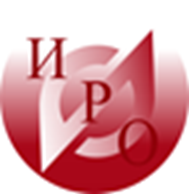 Над профессиональные компетенции
4. Индивидуально-личностная компетенция – способность к саморазвитию и самообразованию, адаптация к новым ситуациям, стремление к здоровому образу жизни;
5. Информационно-инструментальная компетенция: владение компьютером и современными информационными технологиями, способность к сбору и анализу информации.
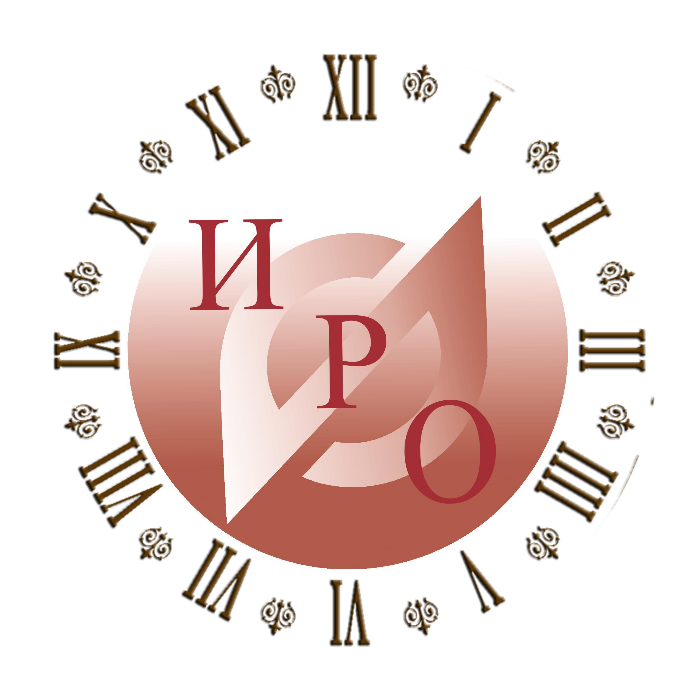 Время профессионального роста
Благодарим за внимание!
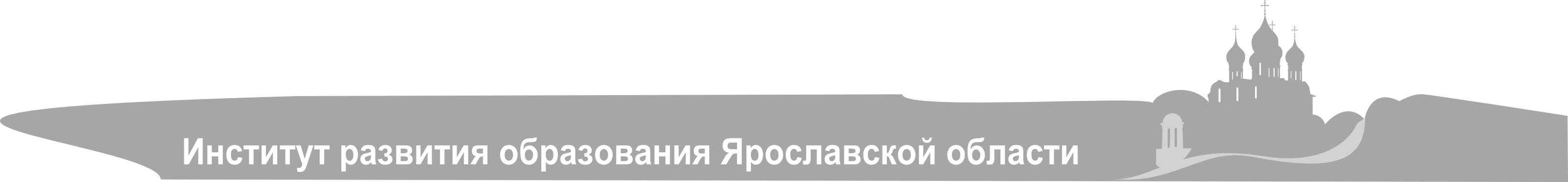